Impacts of Urban Noise
Ed Baker
Acoustic Biology ResearcherNatural History Museum, London
What is noise?
Unwanted sound?
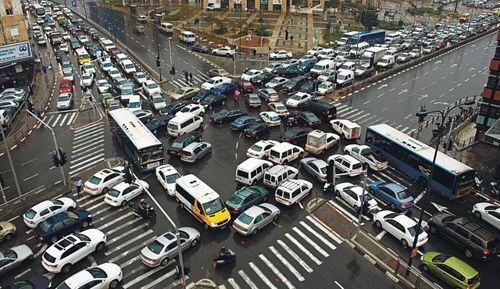 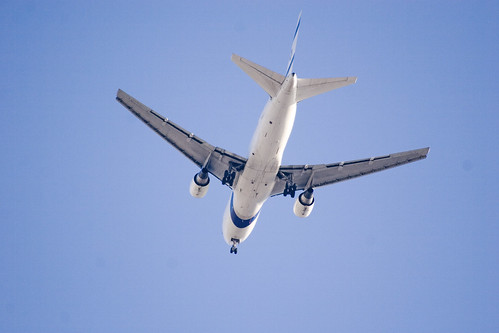 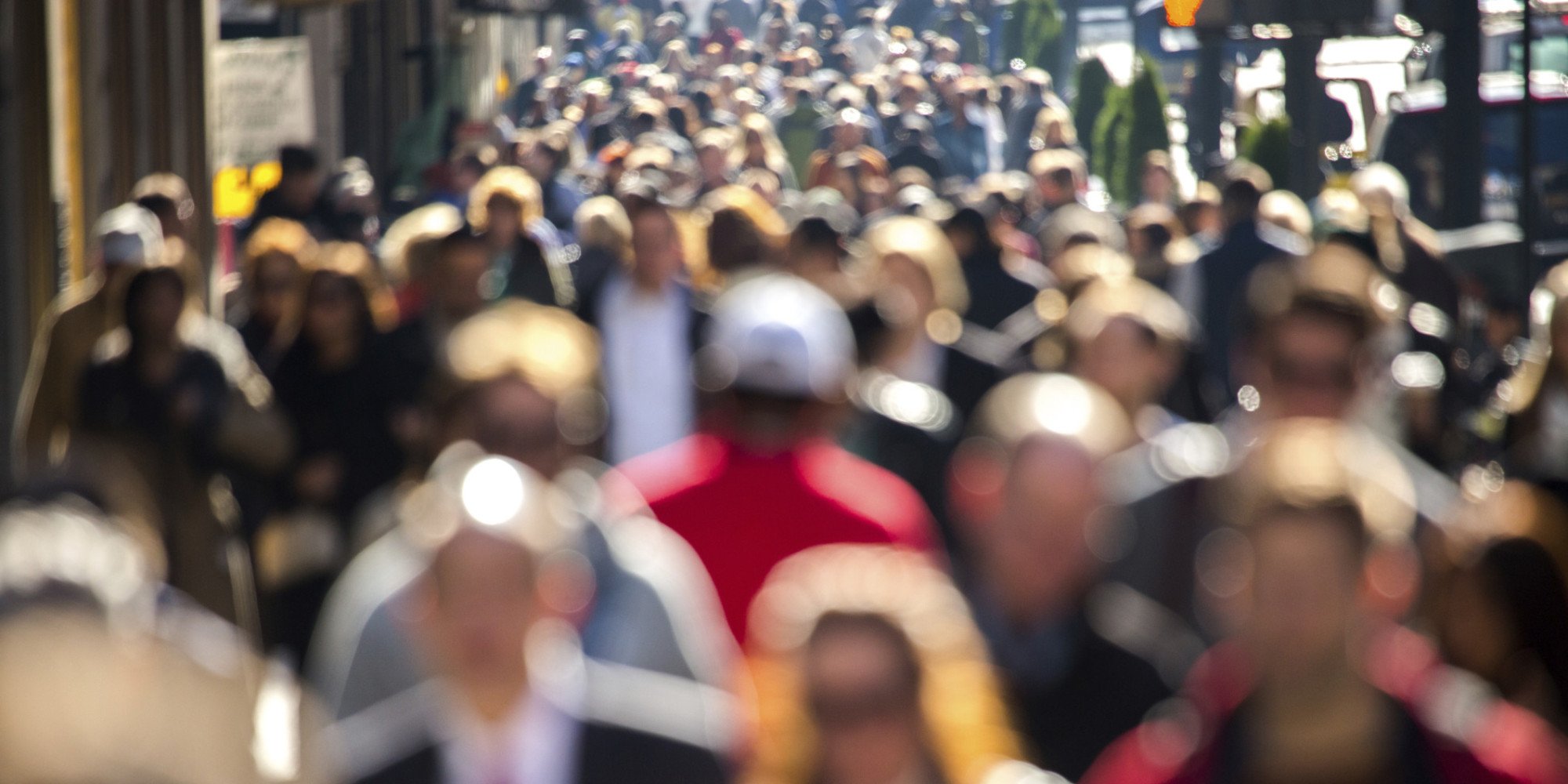 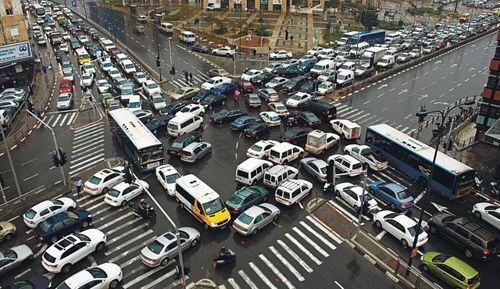 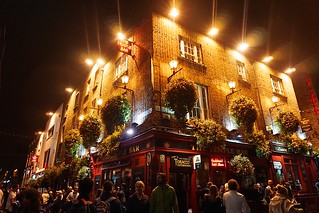 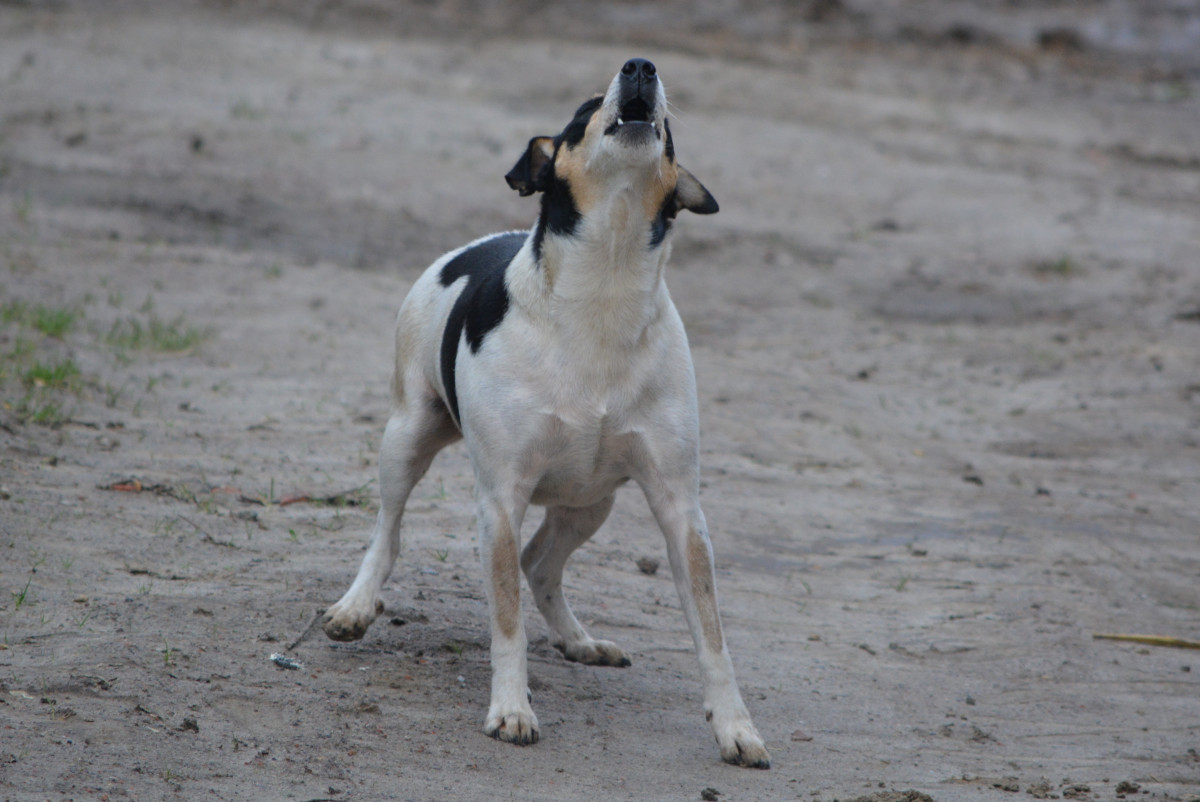 A working definition
Sound that is:
Unwanted
Unpleasant
Context dependant?
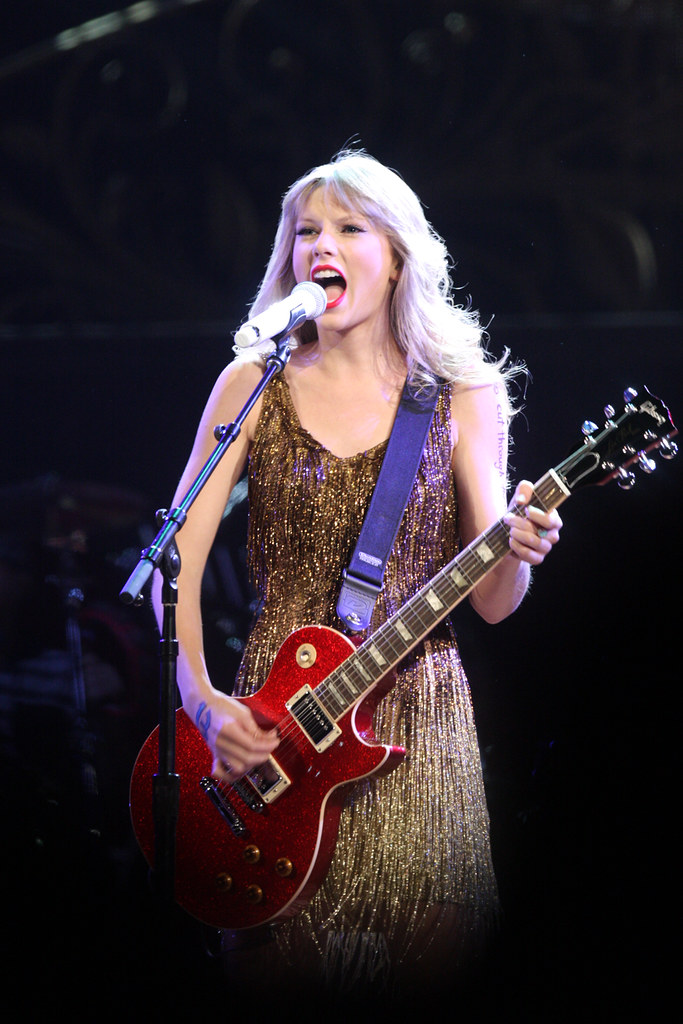 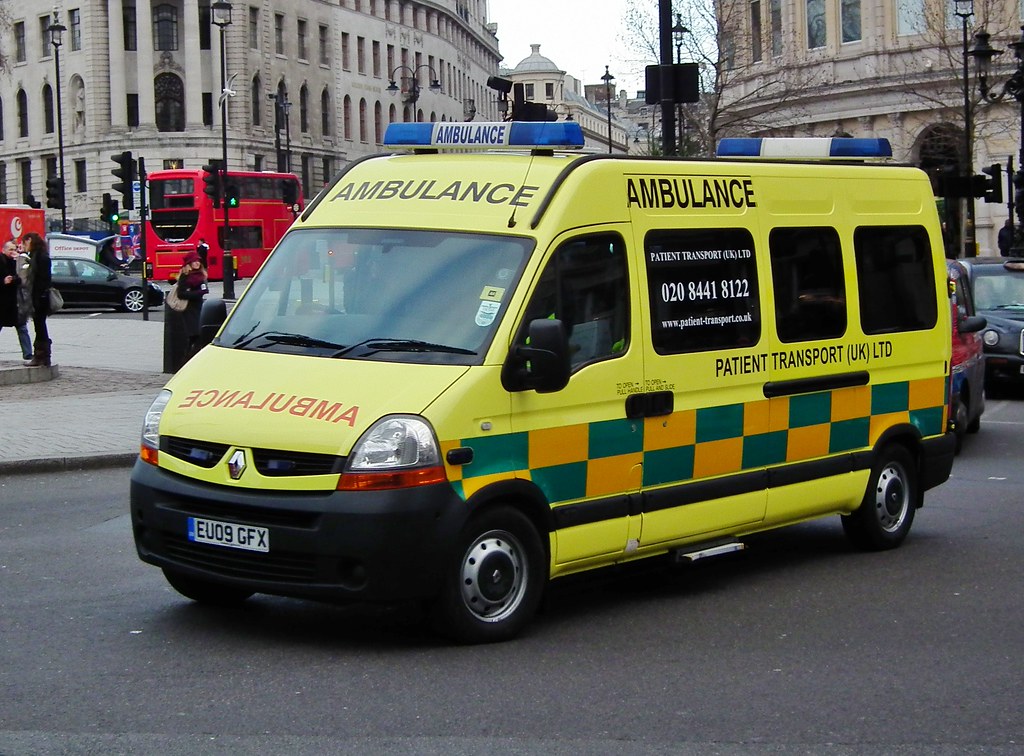 Not always awful?
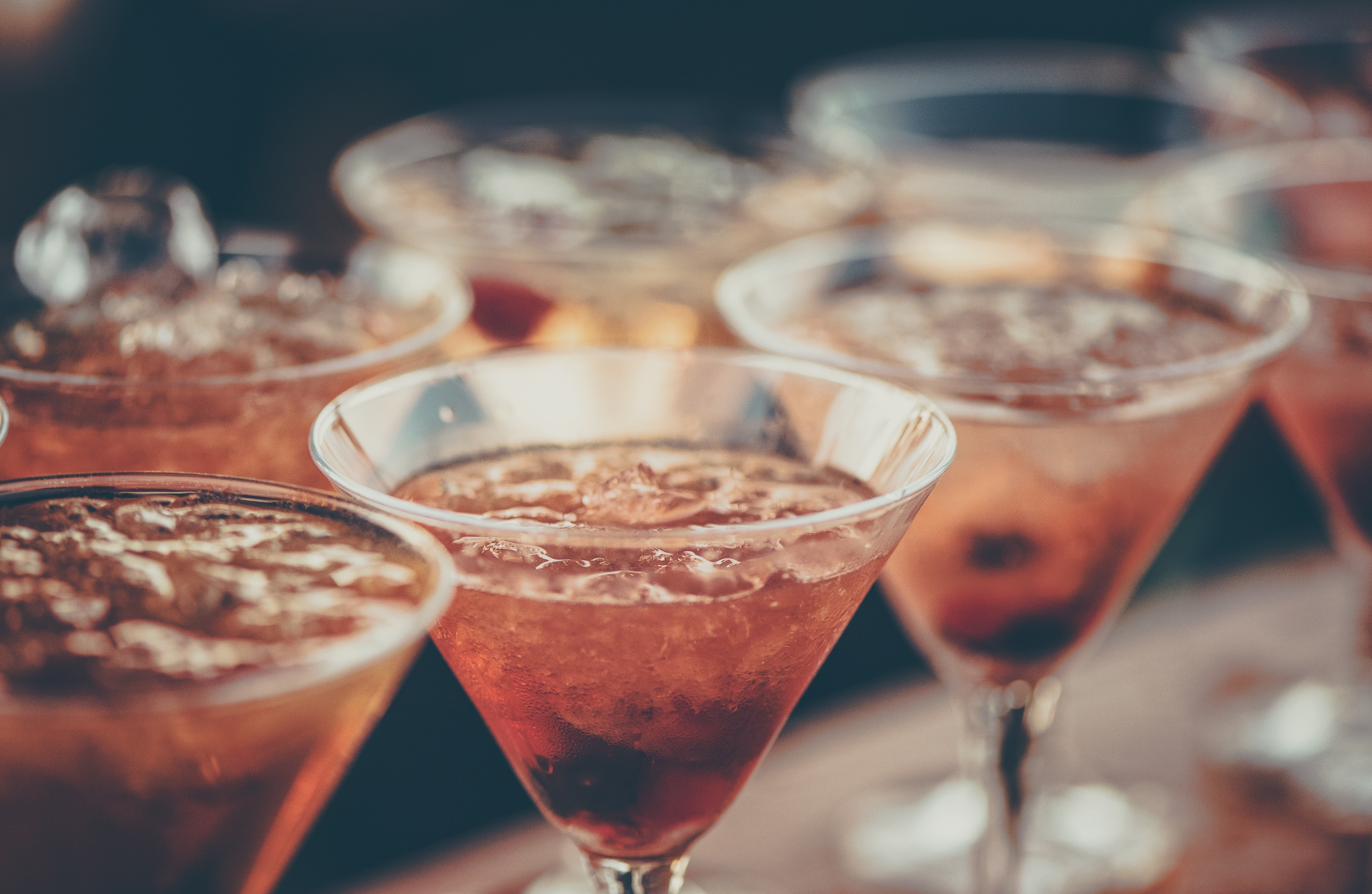 Human centred
An alternative, precise definition
Data Source
Transmitter
Receiver
Data Destination
Noise Source
An alternative, precise definition
Data Source
Transmitter
Receiver
Data Destination
Signal
Received Signal
Noise Source
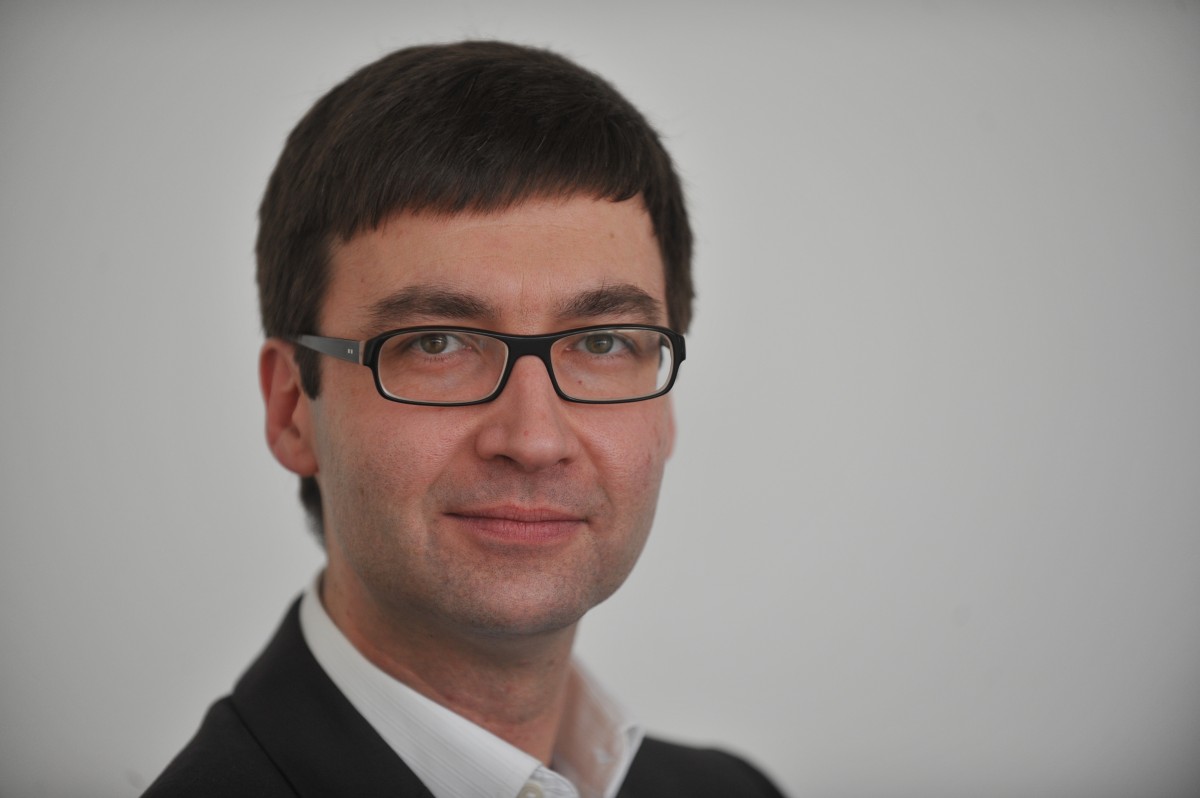 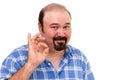 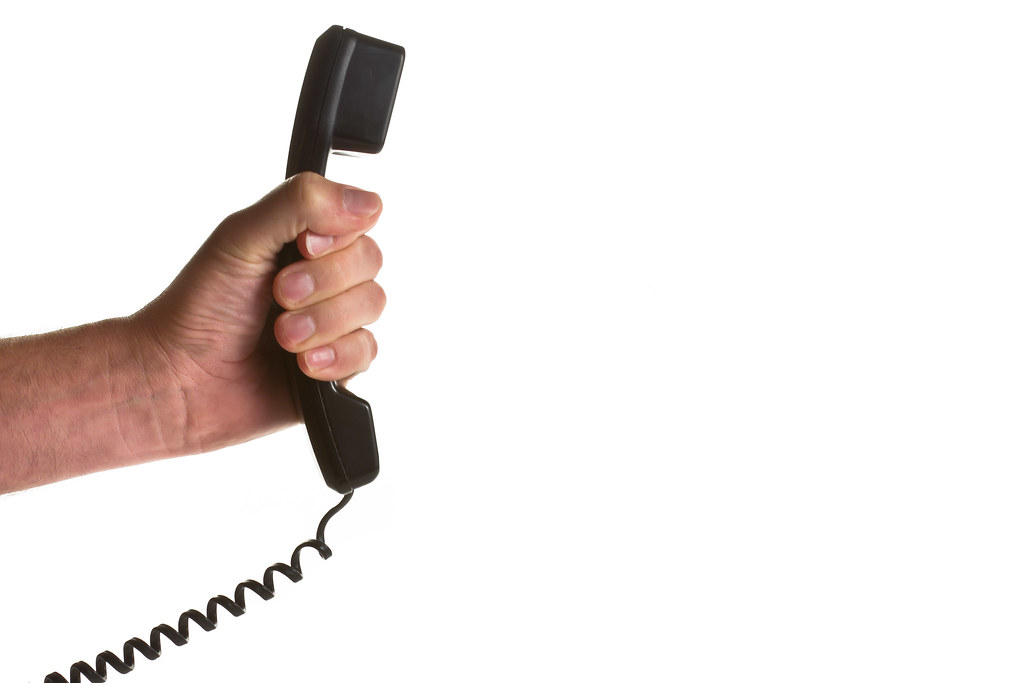 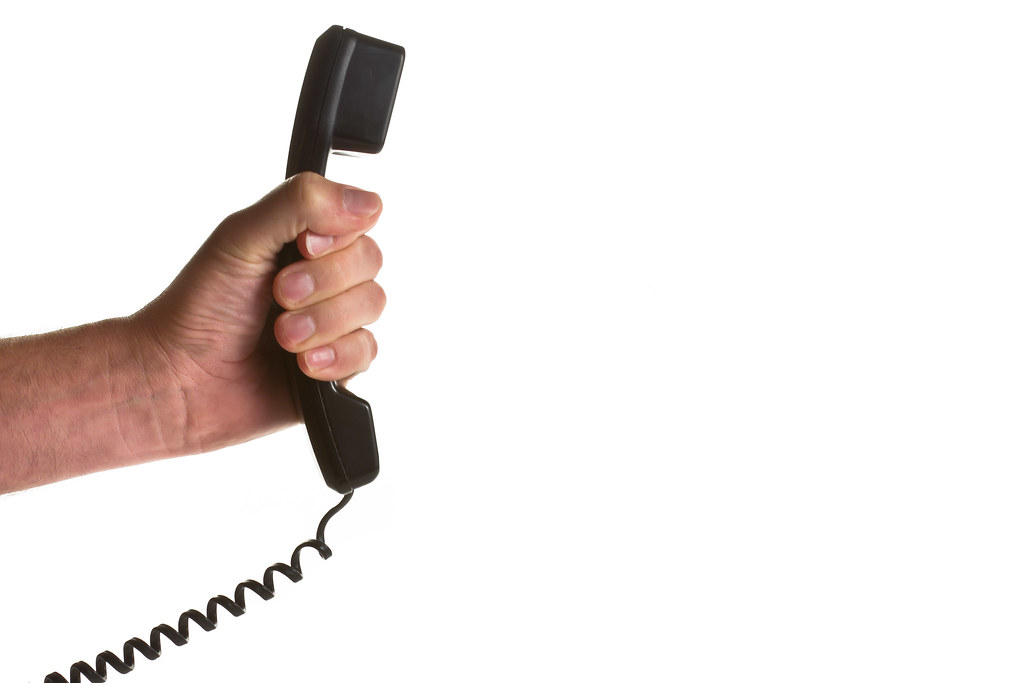 Attenuation
Interference
“The word communication will be used here in a very broad sense to include all of the procedures by which one mind may affect another.” – Warren Weaver
A working definition
Sound that is:
Unwanted
Unpleasant
Disruptive
What are the effects of noise?
On people
It is estimated that the annual social cost of urban road noise in England is £7 billion to £10 billion.
https://www.gov.uk/guidance/noise-pollution-economic-analysis
On people
It is estimated that the annual social cost of urban road noise in England is £7 billion to £10 billion.
sleep disturbance
annoyance
Acute Myocardial Infarction
hypertension
https://www.gov.uk/guidance/noise-pollution-economic-analysis
On wildlife
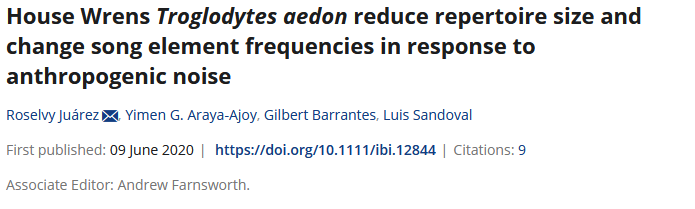 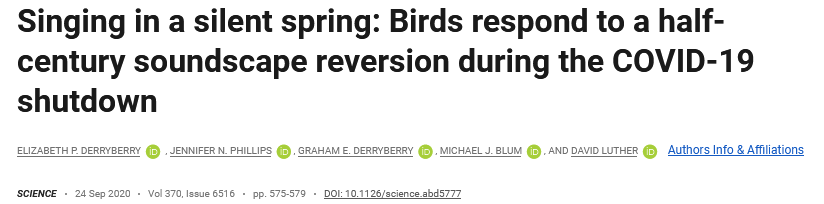 “This shift was especially notable because the frequency of human-produced traffic noise occurs within a range that interferes with the highest performance and most effective song. Thus, our “quiet” allowed the birds to quickly fill the most effective song space.”
On wildlife
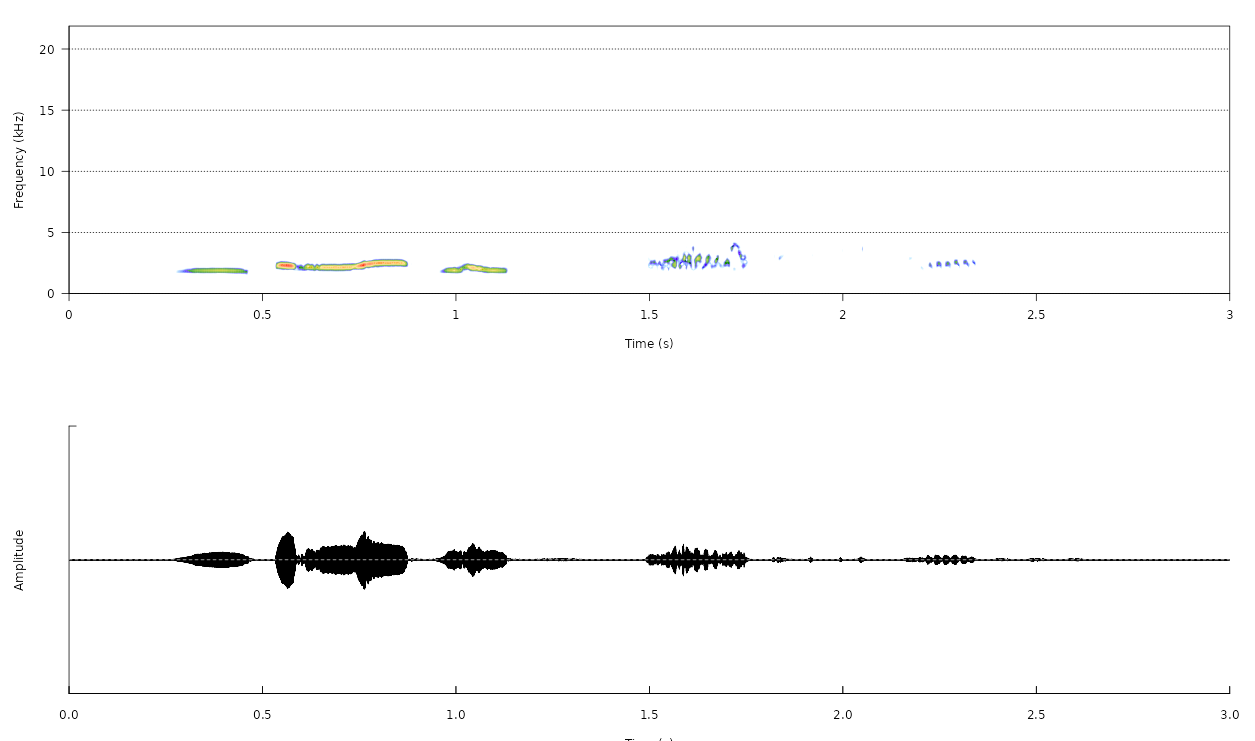 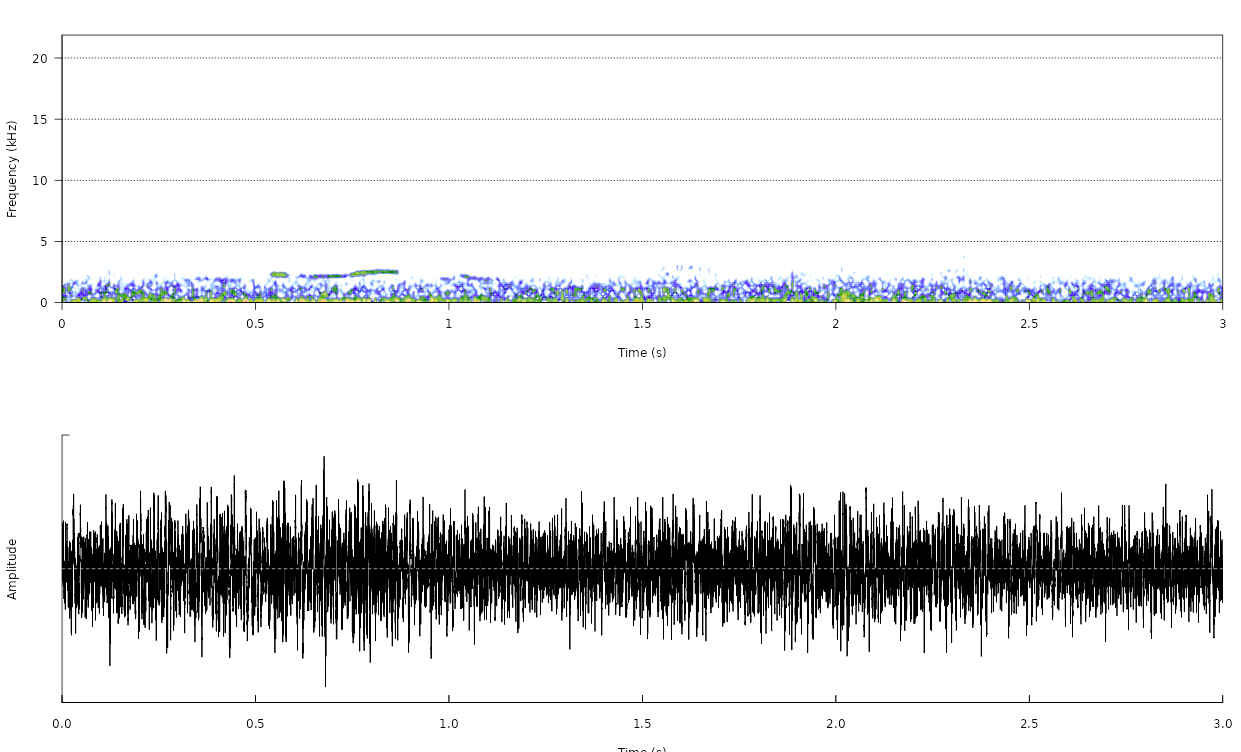 https://shiny.ebaker.me.uk/noise_wildlife/
On wildlife
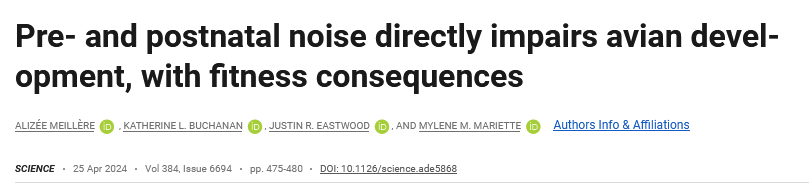 “… birds exposed to traffic sounds in the egg had impaired growth, shorter telomeres, and reduced production as adults. Such effects may be pervasive given the ever-present background drone of our traffic noise.”
What do we do about it?
Abatement
Noise reduction

Noise buffers
What’s missing?
What’s missing?
More-than-human evidencee base

Non-airborne sounds

Several problems – one solution
How does NHM study noise?
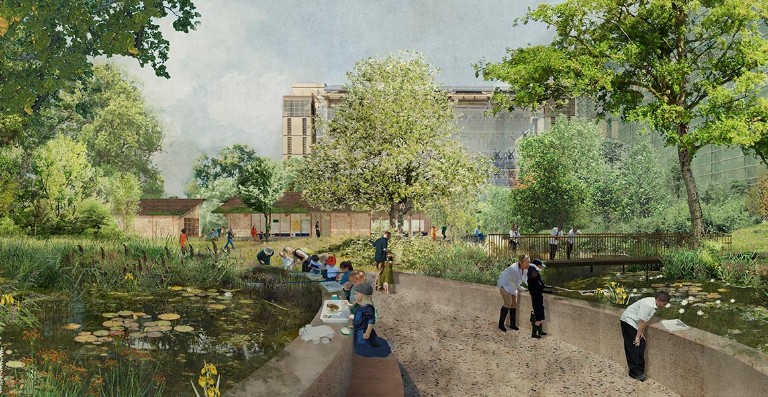 A Living Laboratory
	Our gardens are a hub for urban nature identification and field survey skills
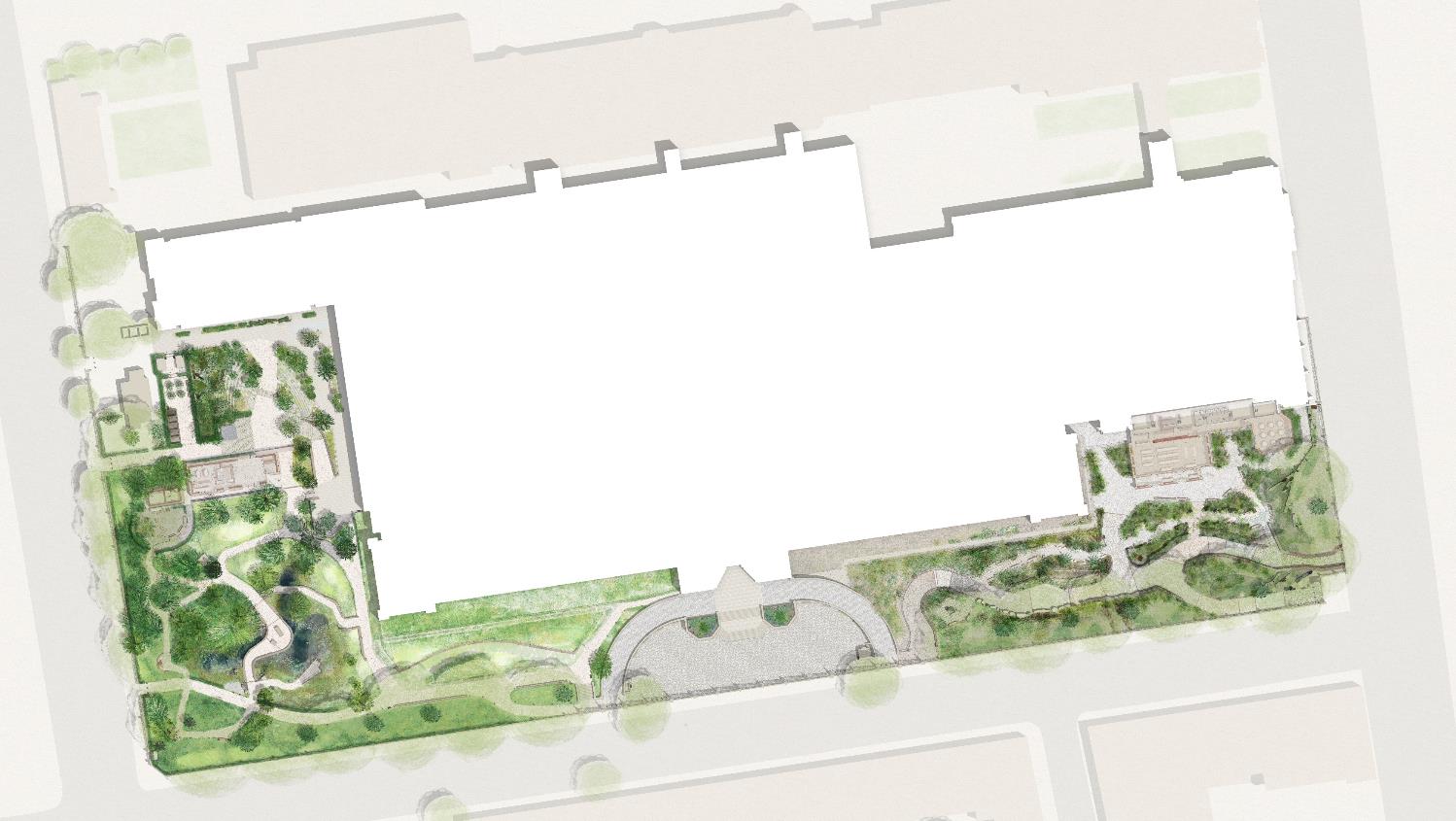 A Living Laboratory
	Power-over-Ethernet locations
Long-term (intense, untargeted) monitoring plus detailed case studies of how habitat translocation, creation and restoration actions impact biodiversity
Over-specified (plenty of excess compute, transfer) – capacity to double number of devices. Testing arena for more targeted, less power-hungry devices.
Background data:
One of the most intensively studied urban sites for 25 years
NHM Noise
Bioacoustic monitoring that is robust in noisy environments
Propagation of sound in green urban environments
Interaction of nature and people
Make cities a bit nicer
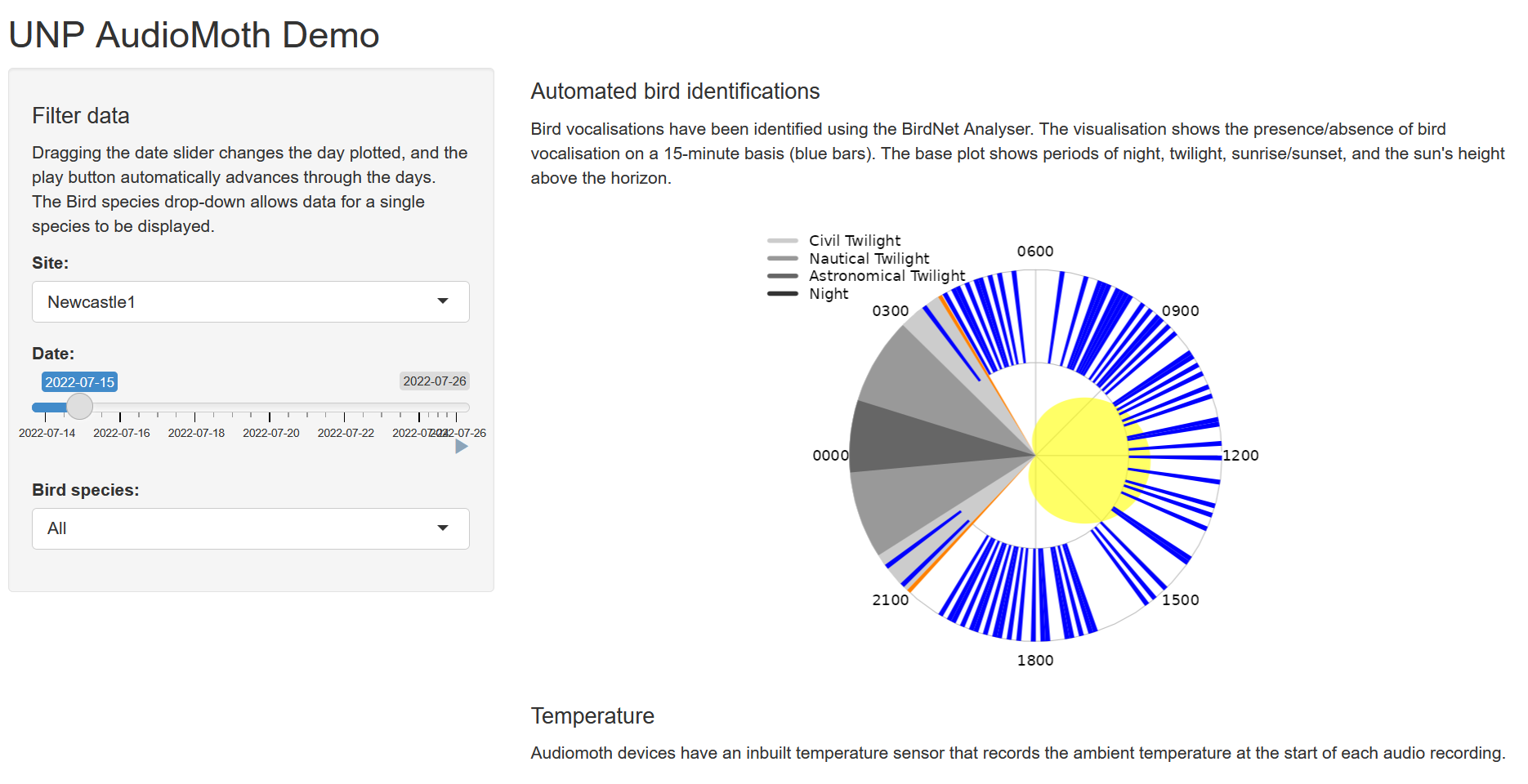 Nature Overheard
Co-design workshops with students and Museum scientists to produce a scientific question​
Nature Overheard investigates how road noise affects wildlife

 Recordings from mobile devices and short online survey
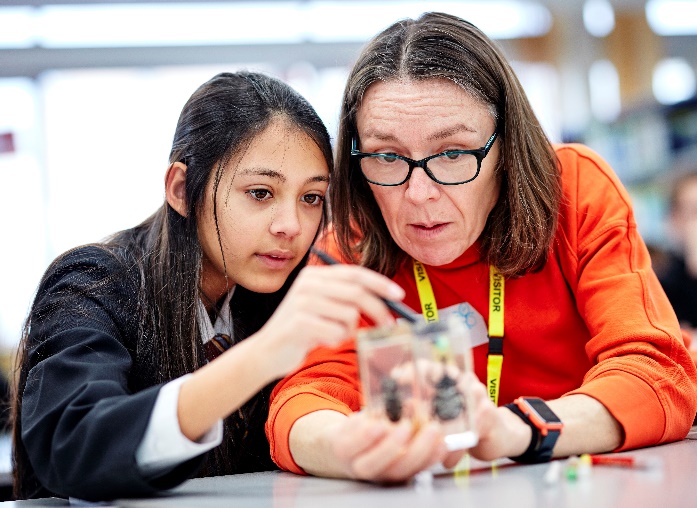 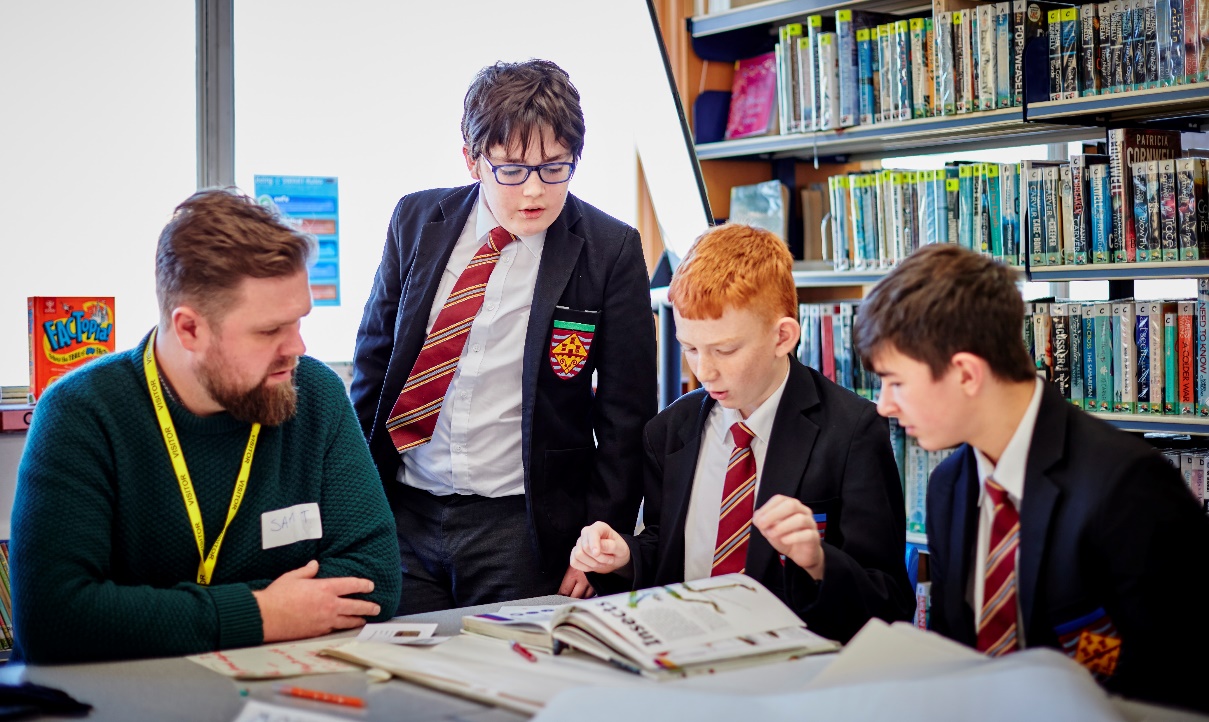 nhm.ac.uk/natureoverheard
Nature Overheard
Co-created citizen science
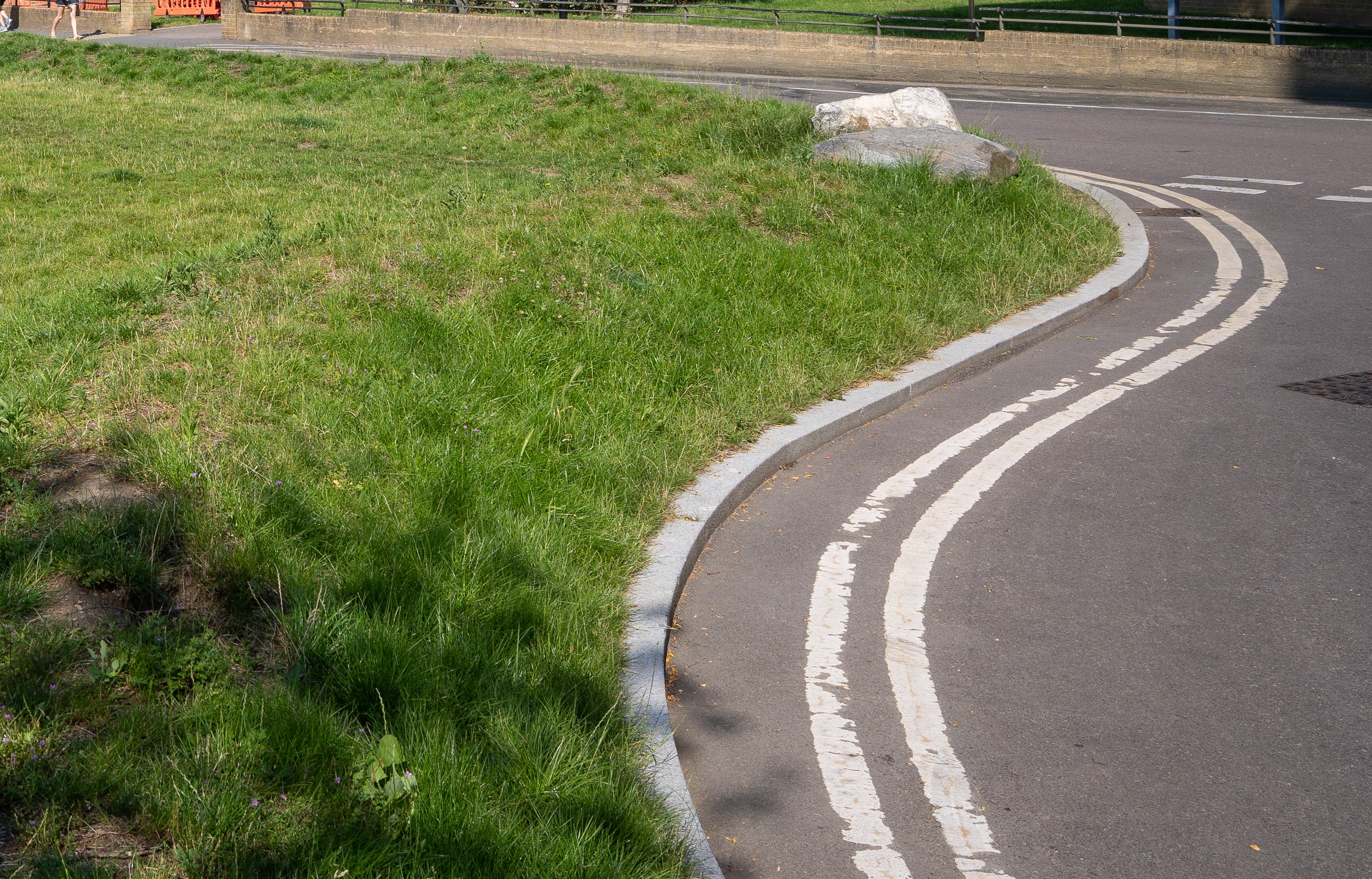 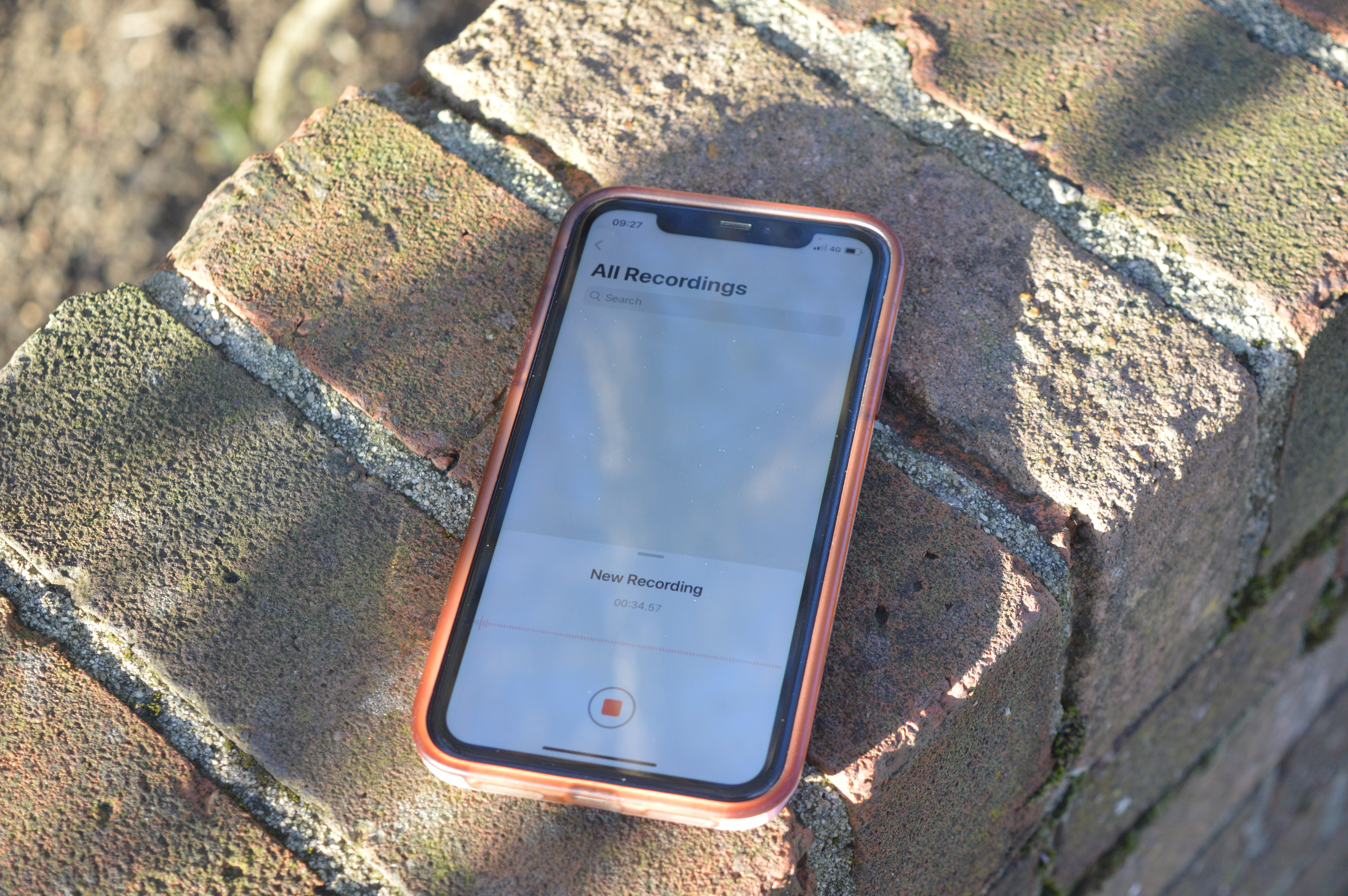 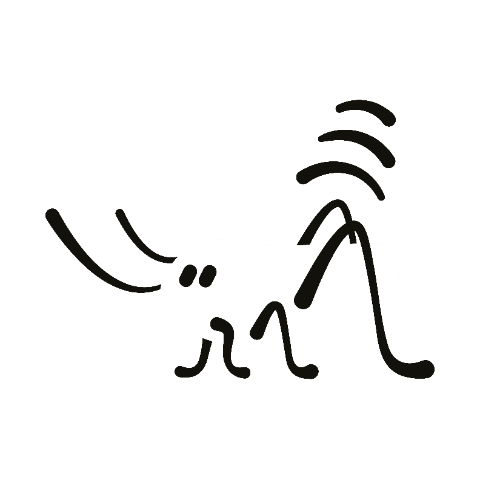 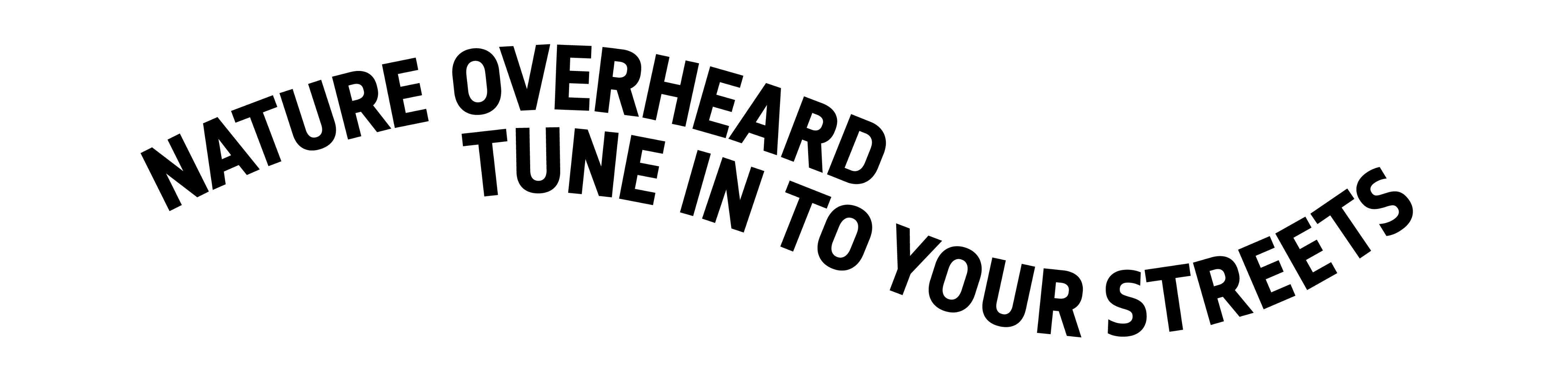 nhm.ac.uk/natureoverheard
Questions?
edward.baker@nhm.ac.uk